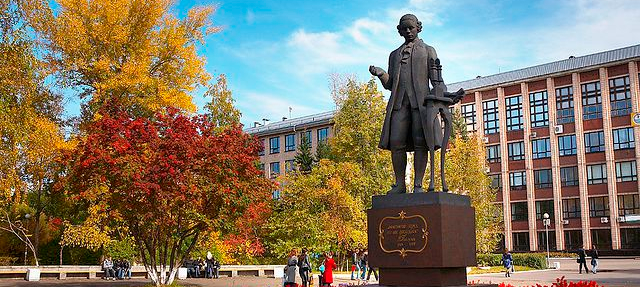 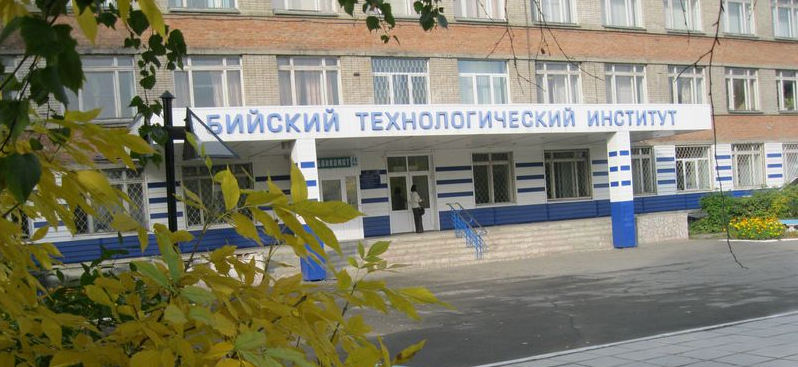 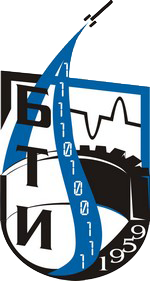 БИЙСКИЙ 
ТЕХНОЛОГИЧЕСКИЙ 
ИНСТИТУТ
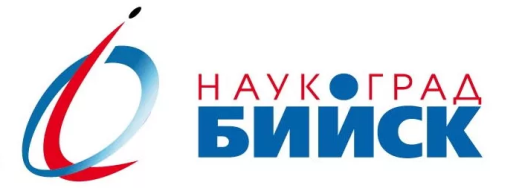 ПРИЁМНАЯ КАМПАНИЯ 2021 года
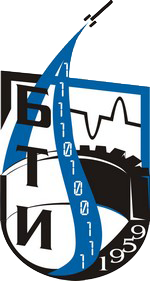 Новое в приемной кампании 2021 года
Обязательные ЕГЭ: 
русский язык и профильная математика!
Третье вступительное испытание: ЕГЭ по выбору!
В  любом вузе можно подавать документы от 2-х до
10-ти направлений и/или специальностей: в БТИ – на 5.
Выпускники СПО могут поступать на основании ЕГЭ, 
а могут сдать внутренний экзамен в ВУЗе.
Школьникам  досдать ЕГЭ в ВУЗе нельзя!
Зачисление будет проводиться в одну волну!
Приём 2021 года
2
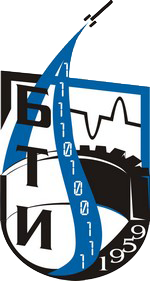 Приказ Минобрнауки РФ от 25.08.2020 № 1113 «Об установлении 
минимального количества баллов ЕГЭ …. на 2021/22 учебный год»
Приём 2021 года
3
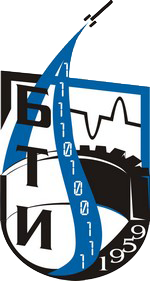 Индивидуальные достижения
Приём 2021 года
4
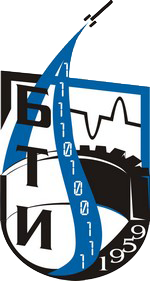 Инженерный специальный факультет
Факультет создан в 2014 г. по поручению 
президента РФ В.В. Путина (приказ № пР-221 30.01.2014 г.)
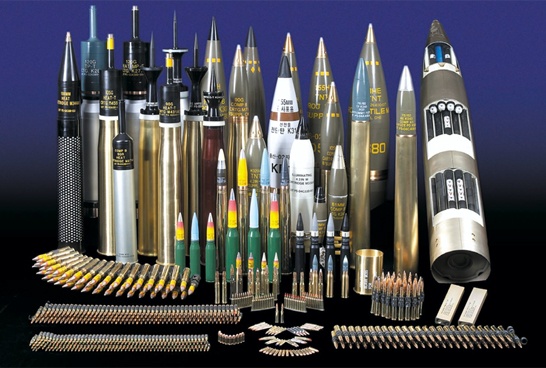 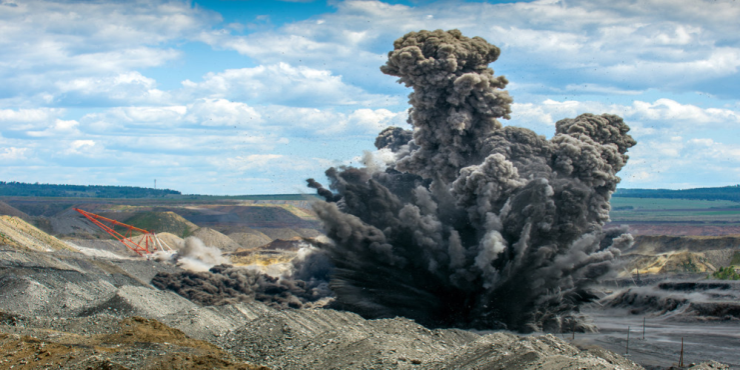 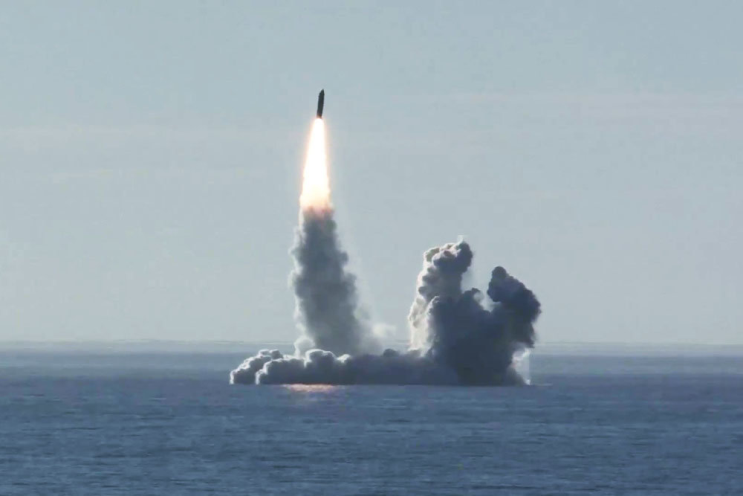 Срок обучения 5,5 лет
Повышенная 
в 1,8 раза
стипендия
Присваиваемая 
квалификация 
Инженер
Обучение с присвоением формы допуска
Приём 2021 года
5
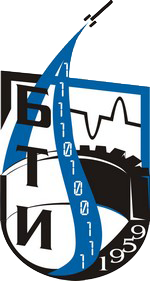 Инженерный специальный факультет
БОЕПРИПАСЫ И ВЗРЫВАТЕЛИ  
15 бюджетных мест
	Вступительные испытания: 
русский язык; 
профильная математика;
по выбору:  или информатика и ИКТ, или физика, или химия, или иностранный язык.
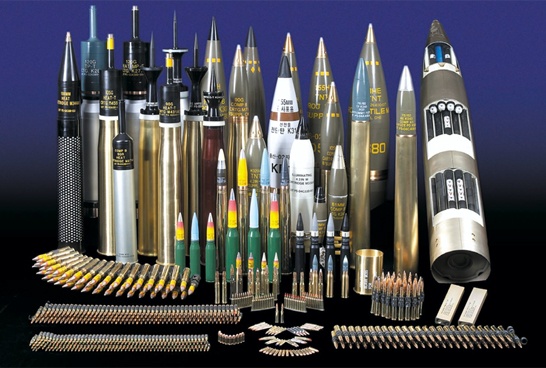 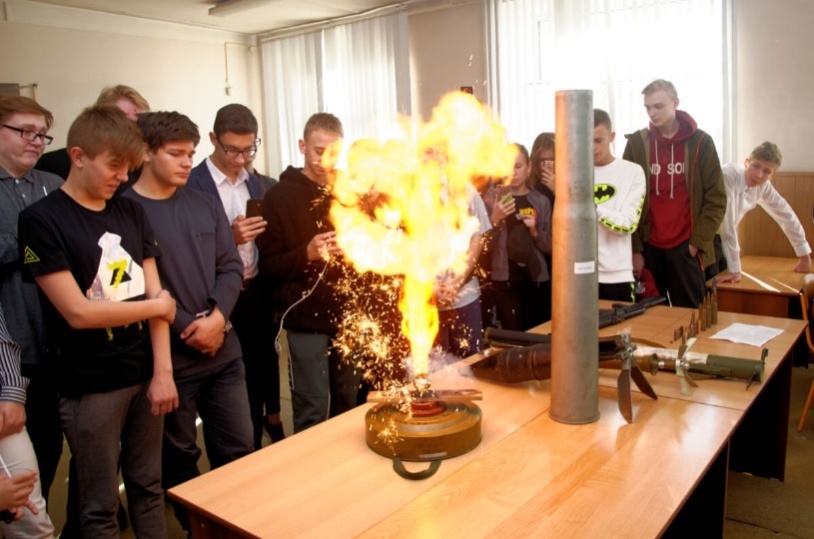 Приём 2021 года
6
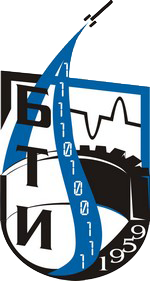 Инженерный специальный факультет
ХИМИЧЕСКАЯ ТЕХНОЛОГИЯ ЭНЕРГОНАСЫЩЕННЫХ МАТЕРИАЛОВ И ИЗДЕЛИЙ 
32 бюджетных места
	Вступительные испытания: 
русский язык; 
профильная математика;
по выбору:  или информатика и ИКТ, или физика, или химия, или иностранный язык.
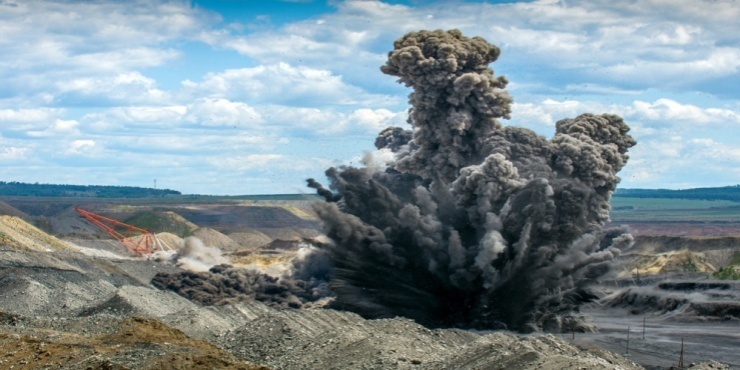 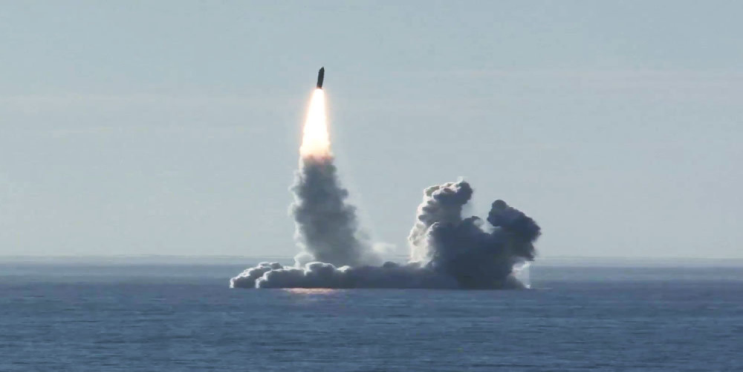 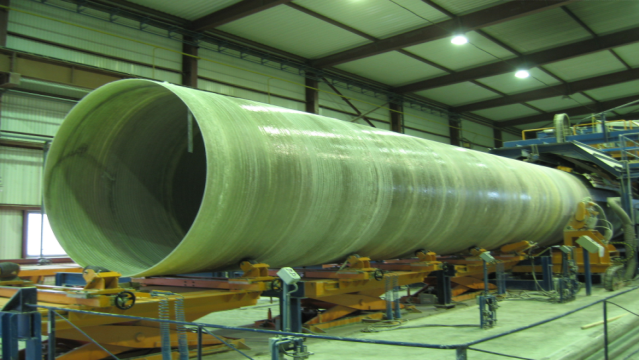 Приём 2021 года
7
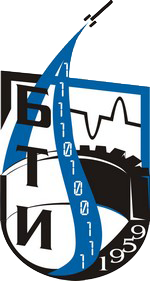 Инженерный специальный факультет
ПРОЕКТИРОВАНИЕ АВИАЦИОННЫХ И РАКЕТНЫХ ДВИГАТЕЛЕЙ  
15 бюджетных мест
	Вступительные испытания: 
русский язык; 
профильная математика;
по выбору:  или информатика и ИКТ, или физика, или химия, или иностранный язык.
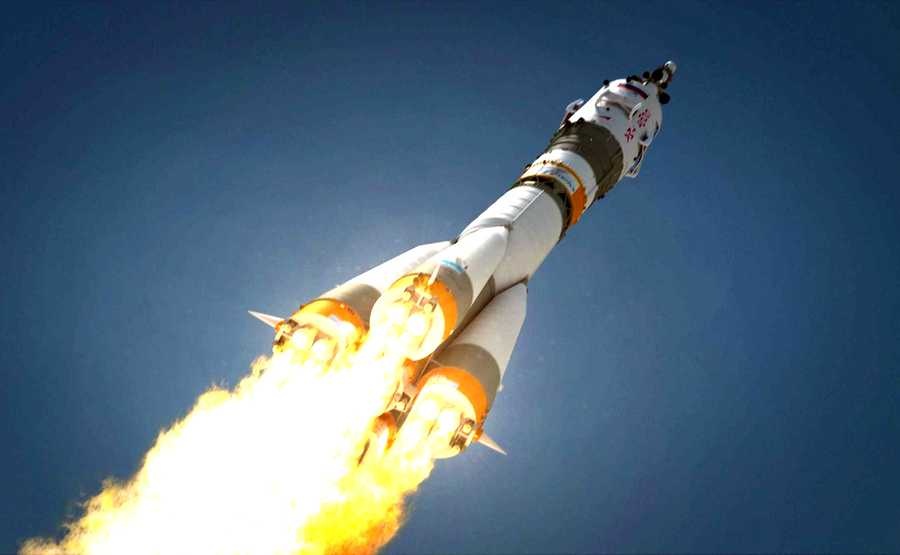 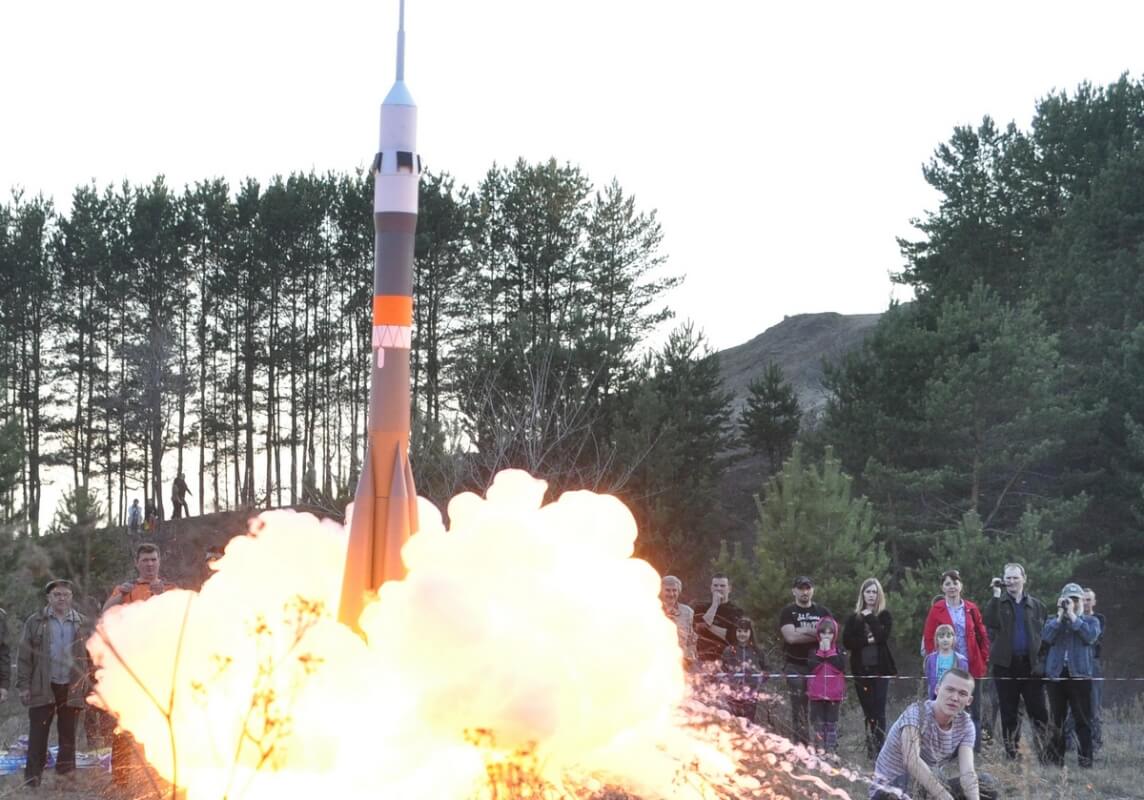 Приём 2021 года
8
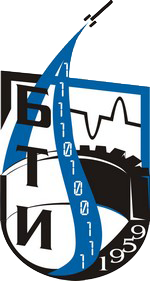 Инженерный специальный факультет
ЭКОНОМИЧЕСКАЯ БЕЗОПАСНОСТЬ
10 внебюджетных мест
Вступительные испытания: 
русский язык; 
профильная математика;
по выбору: или информатика и ИКТ, или история, или обществознание, или география, или иностранный язык.
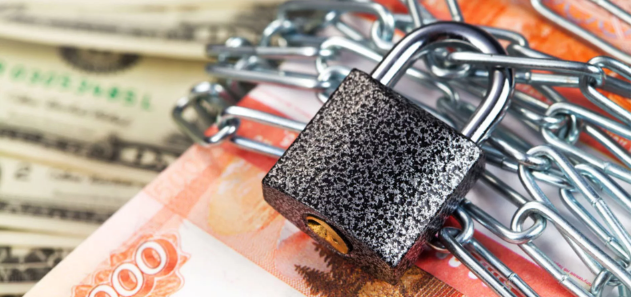 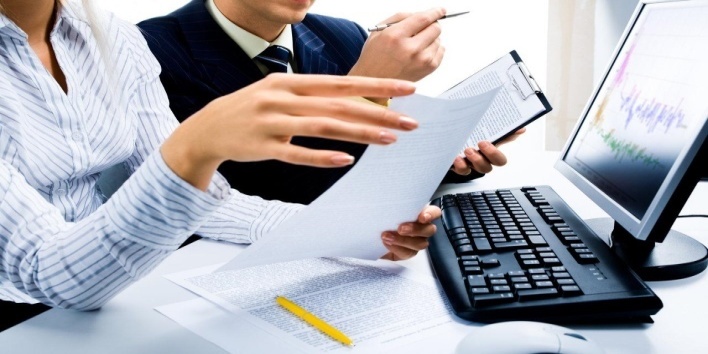 Приём 2021 года
9
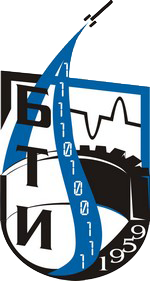 Технологический факультет
БАКАЛАВРИАТ
Срок обучения 4 года; квалификация - бакалавр
МАГИСТРАТУРА
Срок обучения 2 года; квалификация - магистр
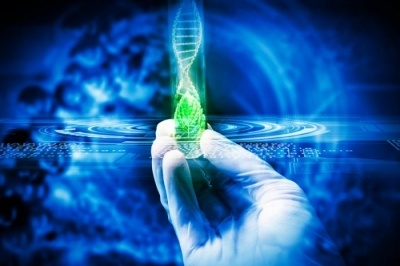 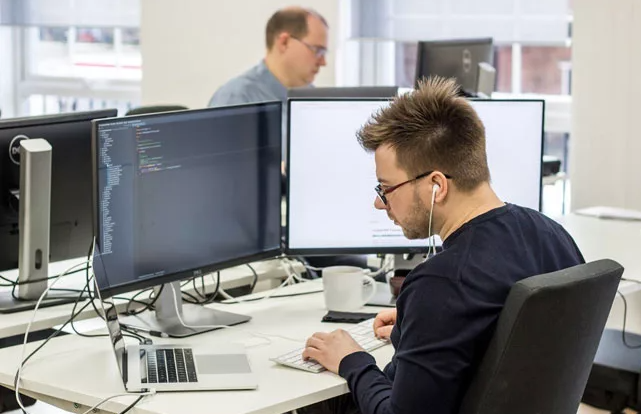 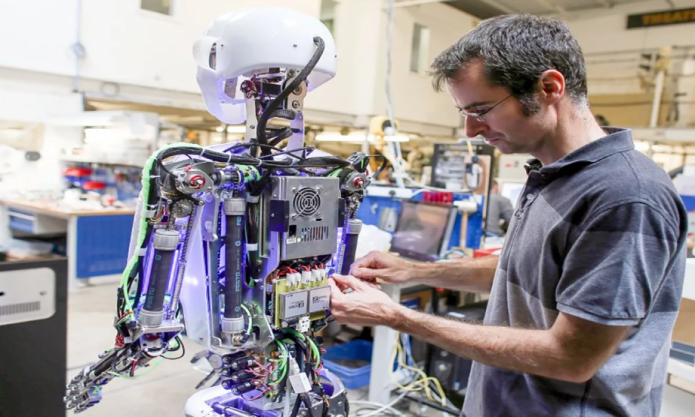 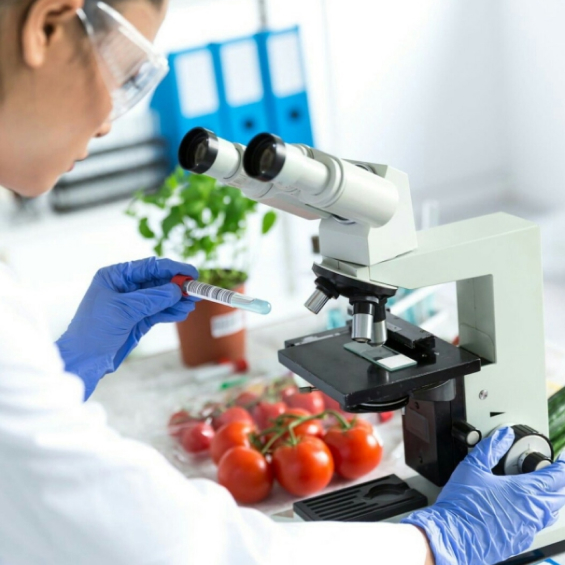 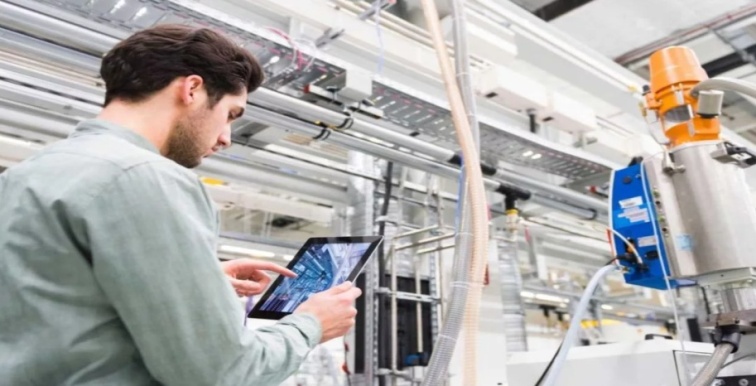 Приём 2021 года
10
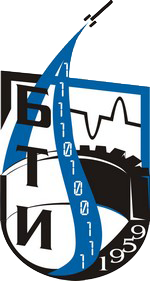 Технологический факультет
СТРОИТЕЛЬСТВО 
20 бюджетных мест
	Вступительные испытания: 
русский язык; 
профильная математика;
по выбору:  или информатика и ИКТ, или физика.
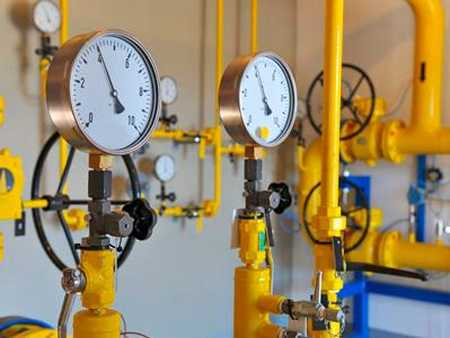 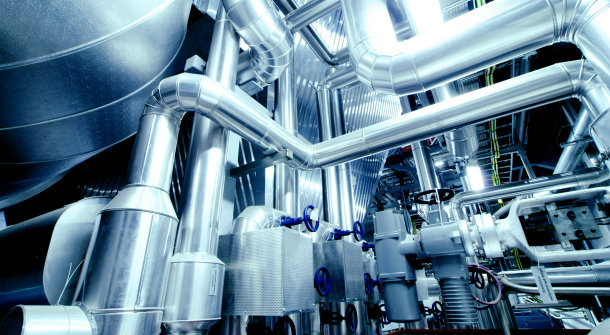 Приём 2021 года
11
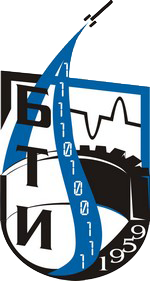 Технологический факультет
ИНФОРМАЦИОННЫЕ СИСТЕМЫ И ТЕХНОЛОГИИ
30 бюджетных мест
	Вступительные испытания: 
русский язык; 
профильная математика;
по выбору:  или информатика и ИКТ, или физика, или иностранный язык.
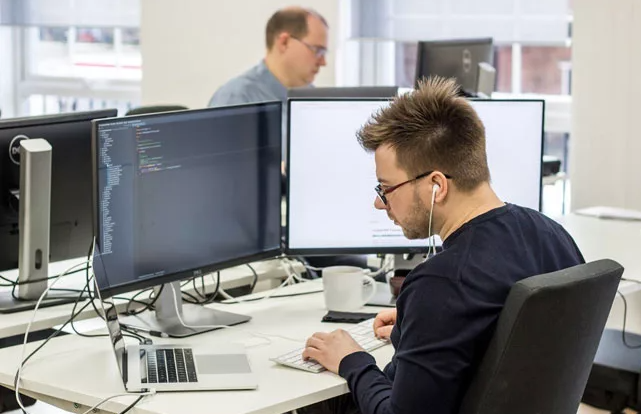 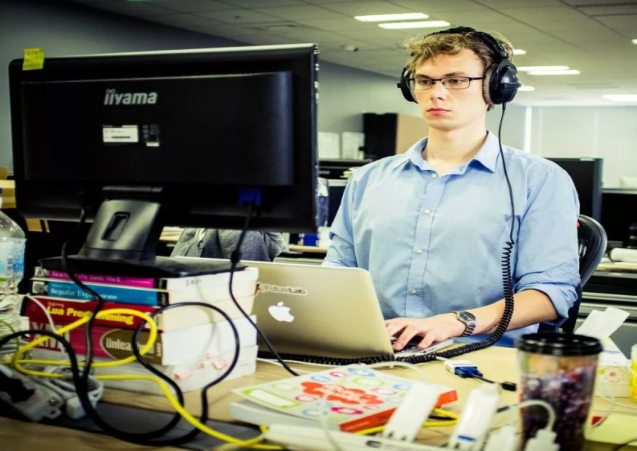 Приём 2021 года
12
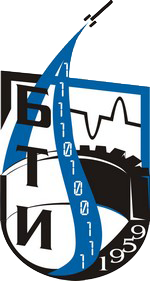 Технологический факультет
ПРИБОРОСТРОЕНИЕ
25 бюджетных мест
	Вступительные испытания: 
русский язык; 
профильная математика;
по выбору:  или информатика и ИКТ, или физика.
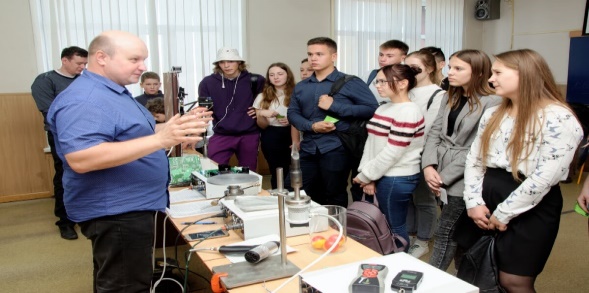 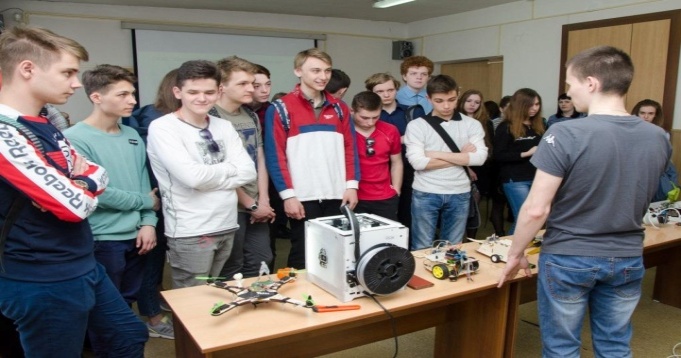 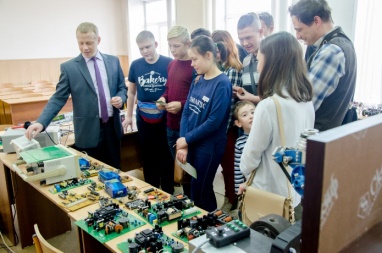 Приём 2021 года
13
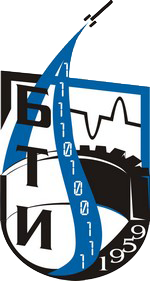 Технологический факультет
КОНСТРУКТОРСКО-ТЕХНОЛОГИЧЕСКОЕ ОБЕСПЕЧЕНИЕ МАШИНОСТРОИТЕЛЬНЫХ ПРОИЗВОДСТВ
17 бюджетных мест
	Вступительные испытания: 
русский язык; 
профильная математика;
по выбору:  или информатика и ИКТ, или физика, или химия.
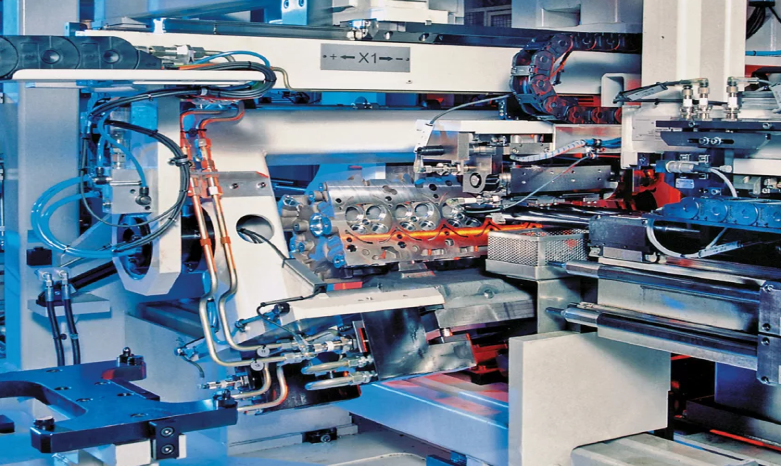 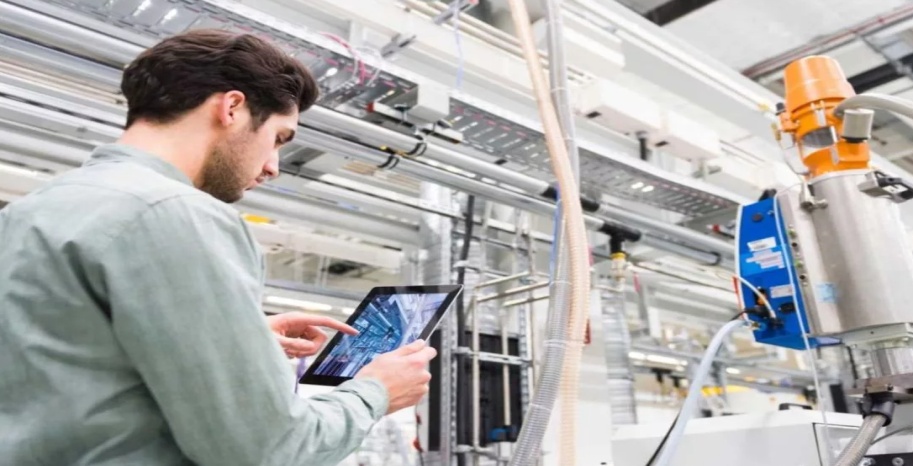 Приём 2021 года
14
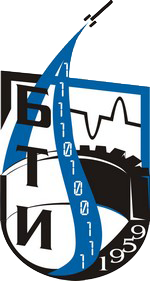 Технологический факультет
МЕХАТРОНИКА И РОБОТОТЕХНИКА
15 бюджетных мест
	Вступительные испытания: 
русский язык; 
профильная математика;
по выбору:  или информатика и ИКТ, или физика, или химия.
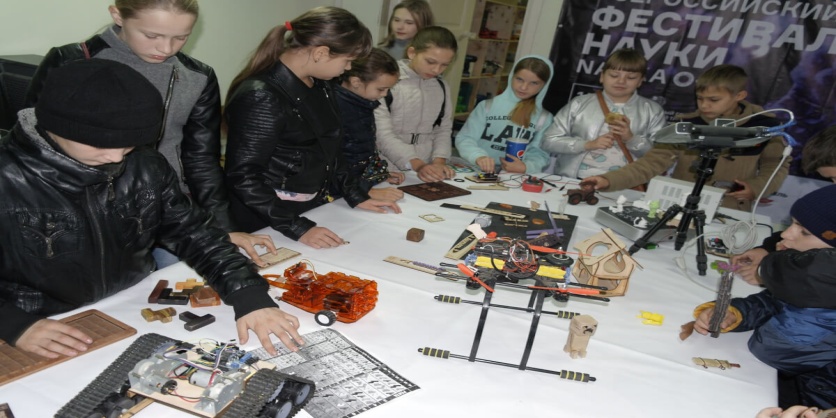 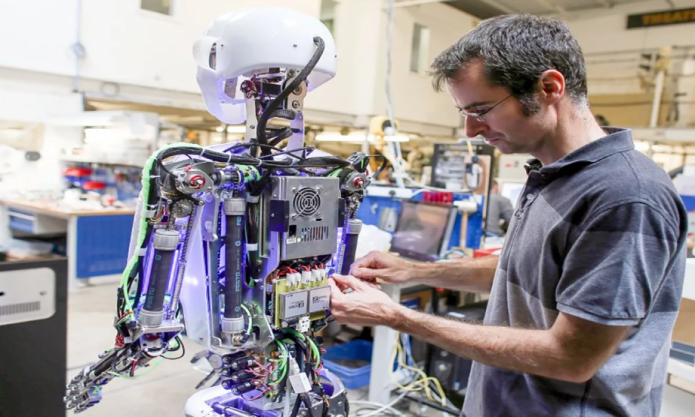 Приём 2021 года
15
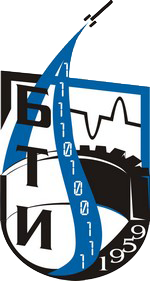 Технологический факультет
БИОТЕХНОЛОГИЯ
20 бюджетных мест
	Вступительные испытания: 
русский язык; 
профильная математика;
по выбору: или биология, или химия, или физика, или иностранный язык.
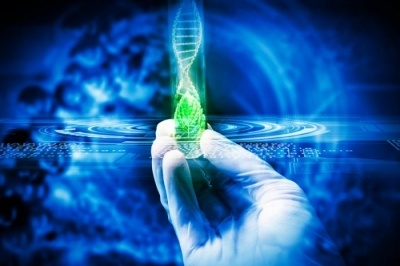 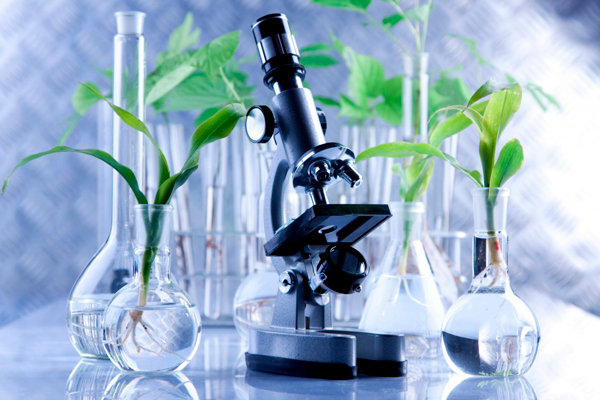 Приём 2021 года
16
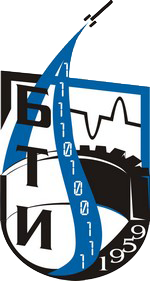 Технологический факультет
ПРОДУКТЫ ПИТАНИЯ ИЗ РАСТИТЕЛЬНОГО СЫРЬЯ
15 бюджетных мест
	Вступительные испытания: 
русский язык; 
профильная математика;
по выбору: или биология, или химия, или физика.
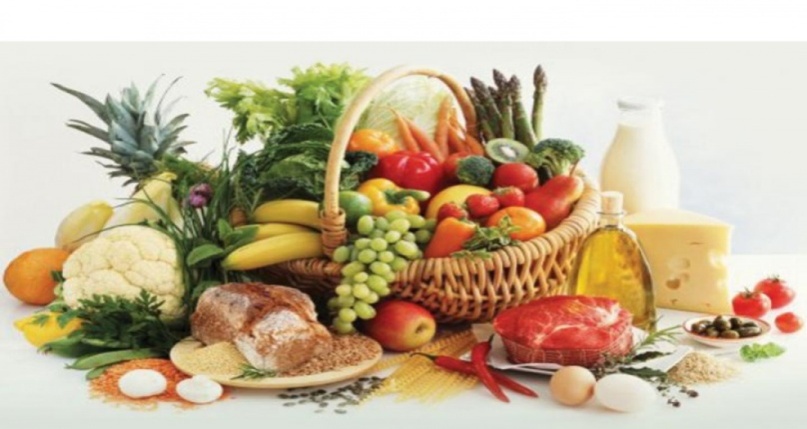 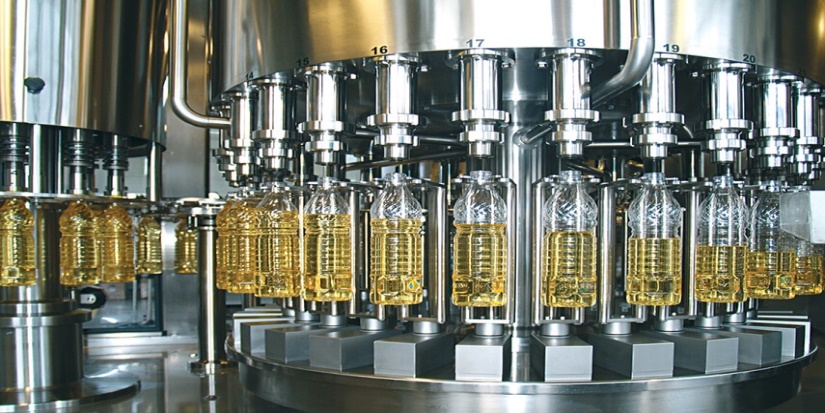 Приём 2021 года
17
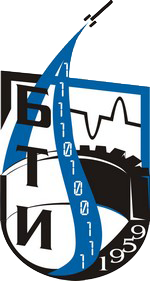 Технологический факультет
БИЗНЕС-ИНФОРМАТИКА
10 внебюджетных мест
	Вступительные испытания: 
русский язык; 
профильная математика;
по выбору: или обществознание, или информатика и ИКТ.
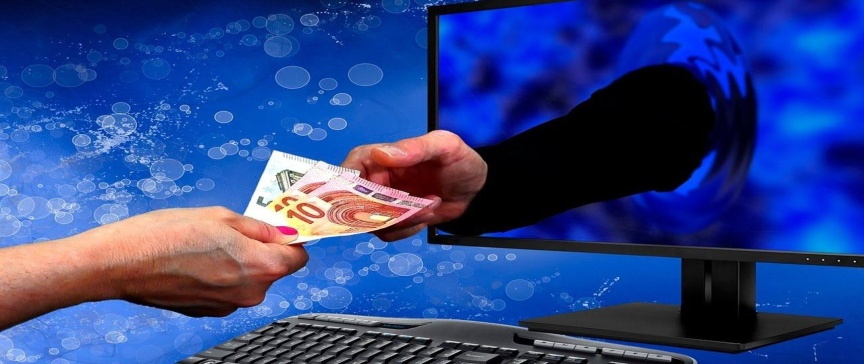 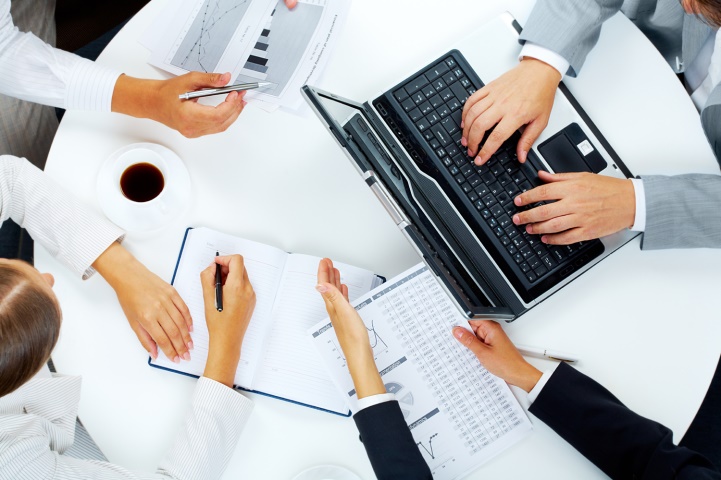 Приём 2021 года
18
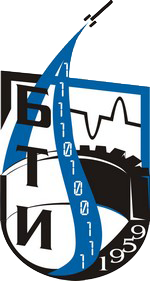 Технологический факультет
ТОВАРОВЕДЕНИЕ
10 внебюджетных мест
	Вступительные испытания: 
русский язык; 
профильная математика;
по выбору: или обществознание, или информатика и ИКТ, или география, или история, или иностранный язык.
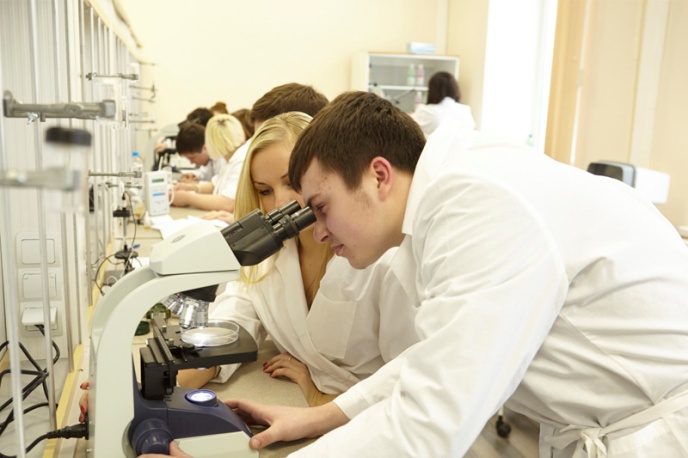 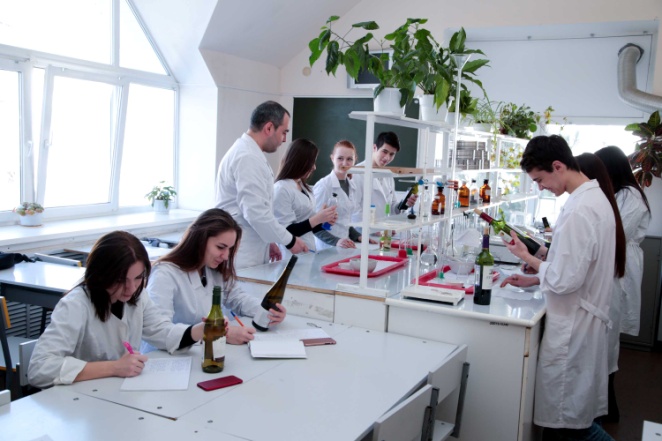 Приём 2021 года
19
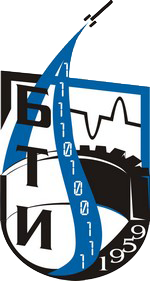 Бийский технологический институт
ВОЕННАЯ КАФЕДРА
Студенты технических направлений подготовки и специальностей ВУЗа имеют возможность обучаться на военной кафедре (без отрыва от обучения по основной специальности/направления) по следующим программам подготовки:
- офицер запаса (срок обучения 2,5 года);
- сержант запаса (срок обучения 2 года);
- солдат запаса (срок обучения 2 года).
	После успешного окончания военной кафедры студенту присваивается воинское звание без призыва на срочную службу в ряды РА.  Для выпускников открываются дополнительные возможности трудоустройства в силовые структуры России: МВД, Росгвардия, ФСБ, МЧС и т.д.
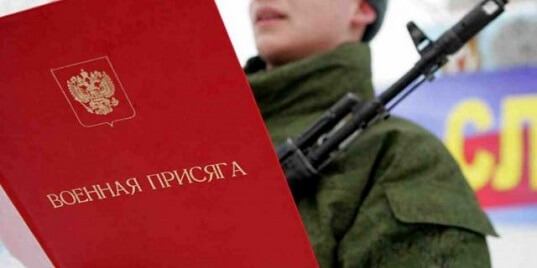 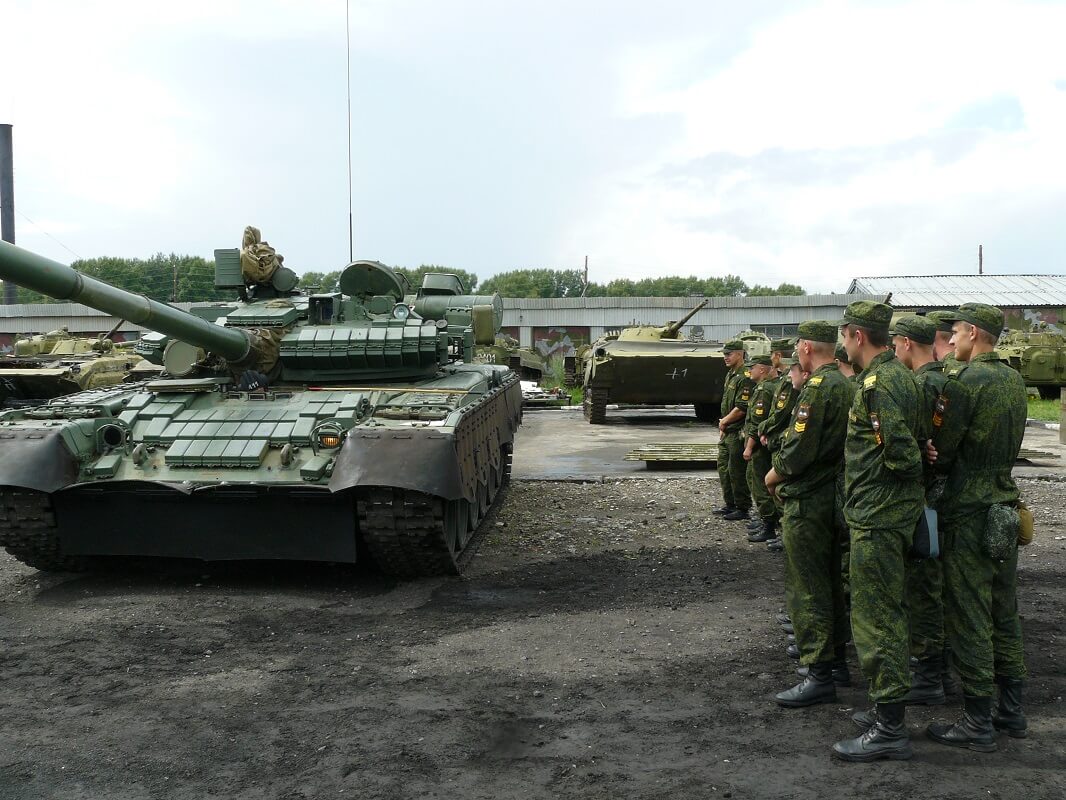 Приём 2021 года
20
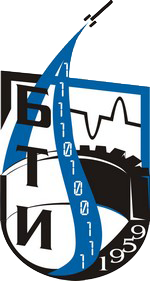 Стипендии студентов института
Приём 2021 года
21
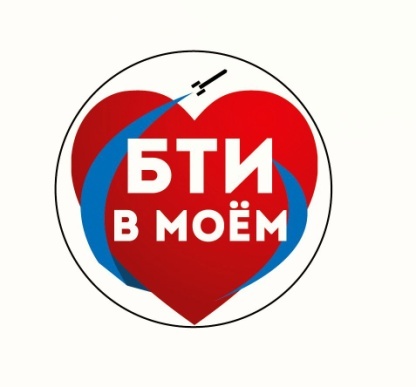 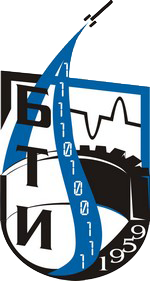 Бийский Технологический институтВнеучебная деятельность
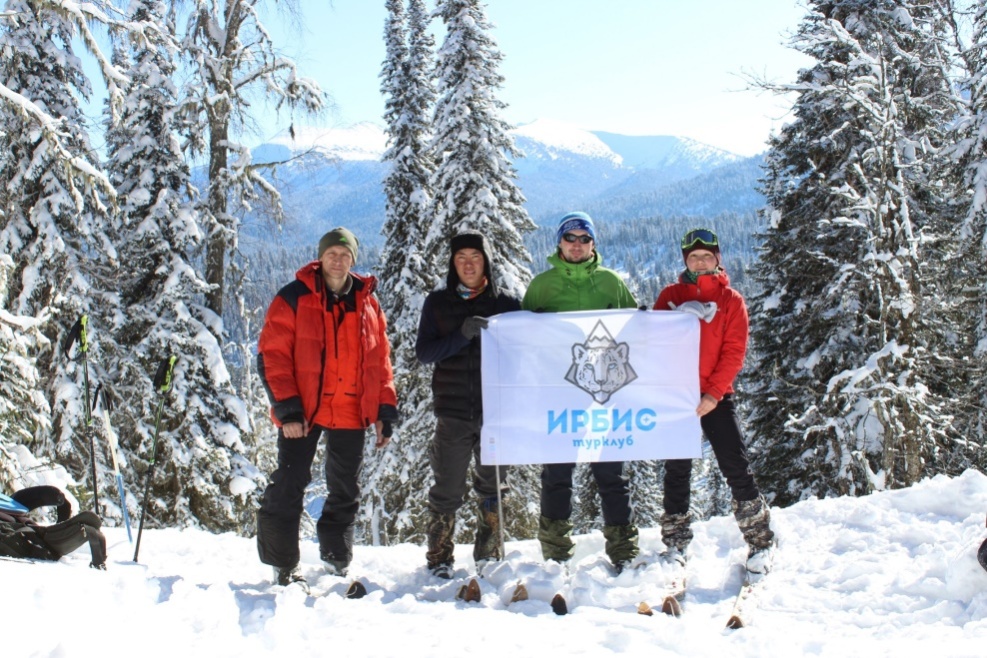 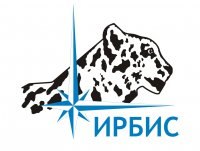 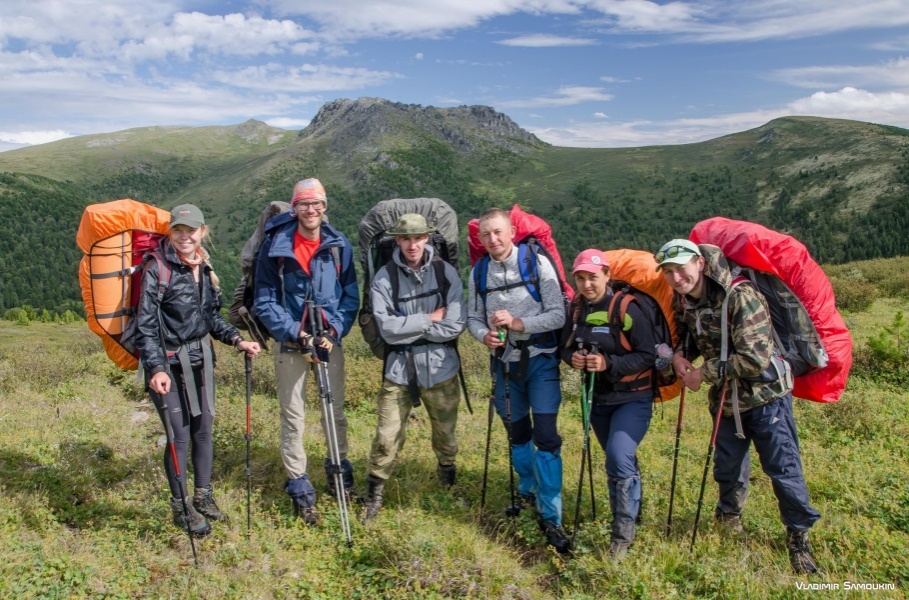 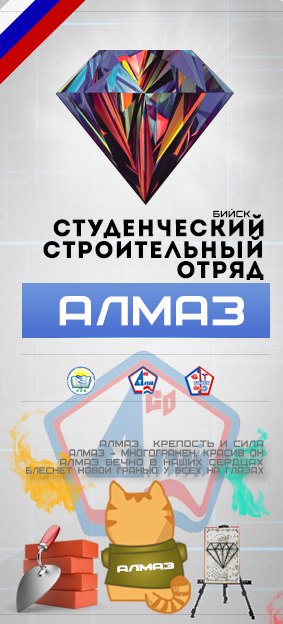 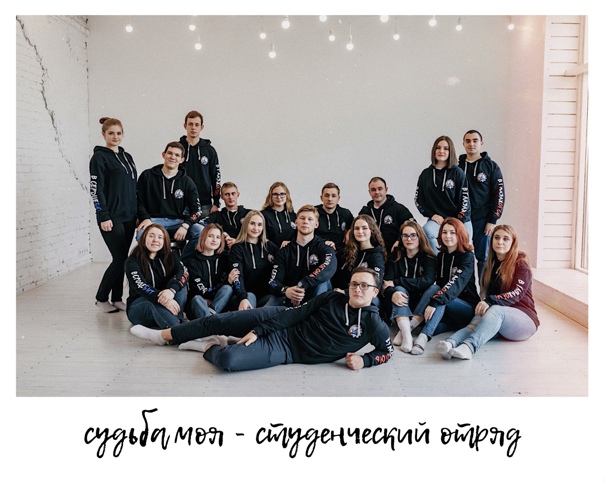 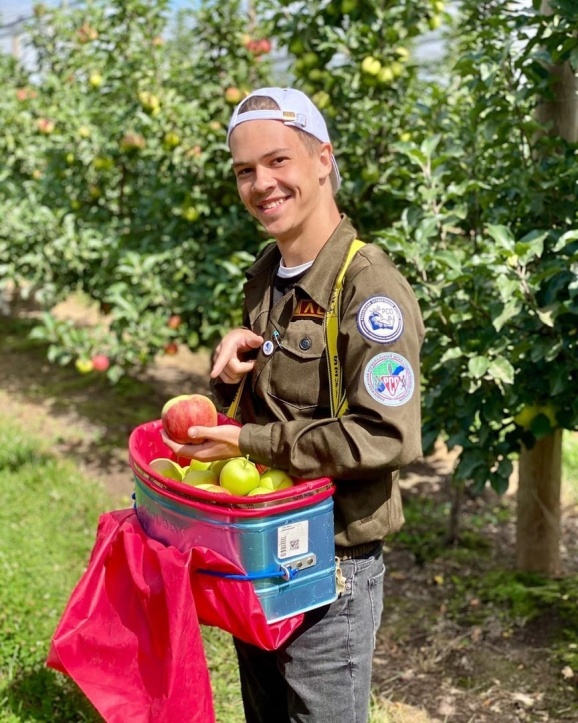 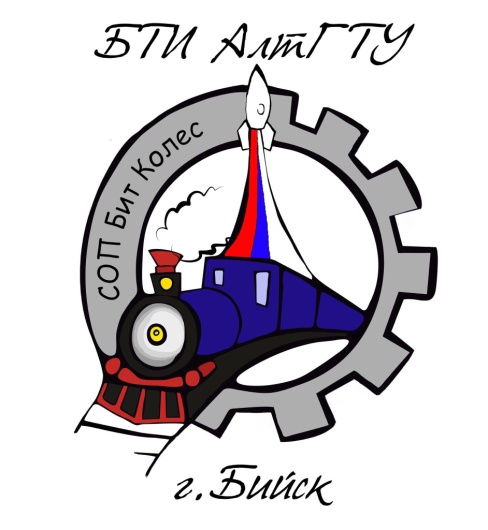 Приём 2021 года
22
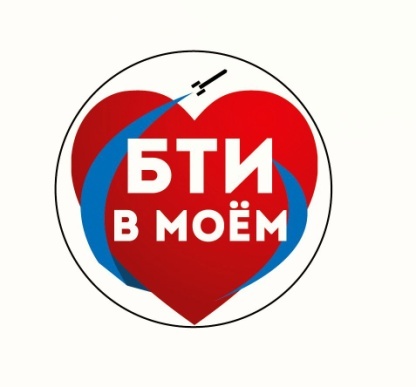 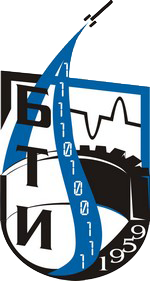 Бийский Технологический институтВнеучебная деятельность
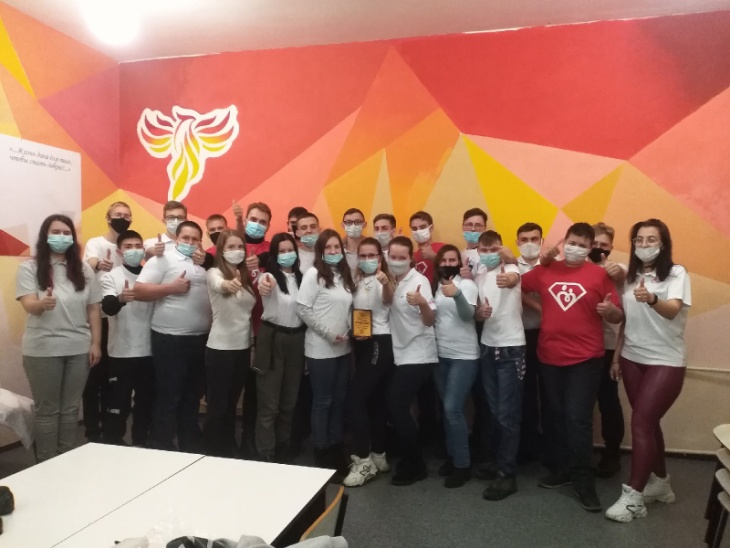 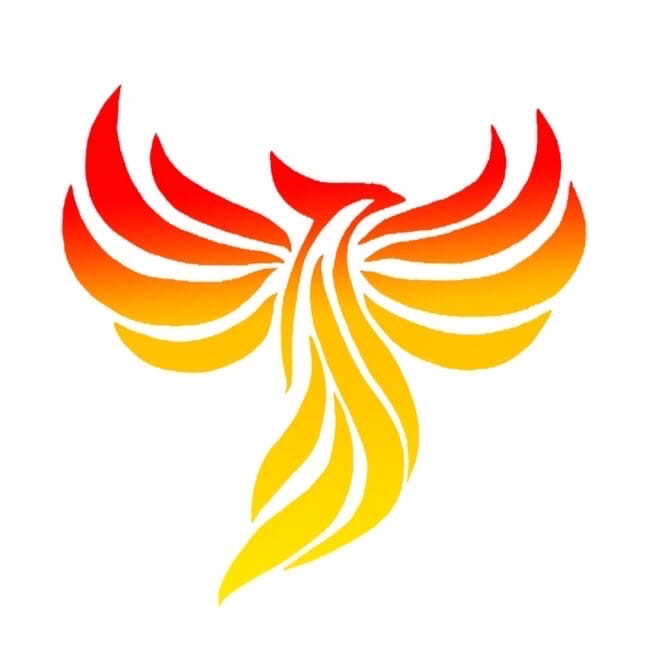 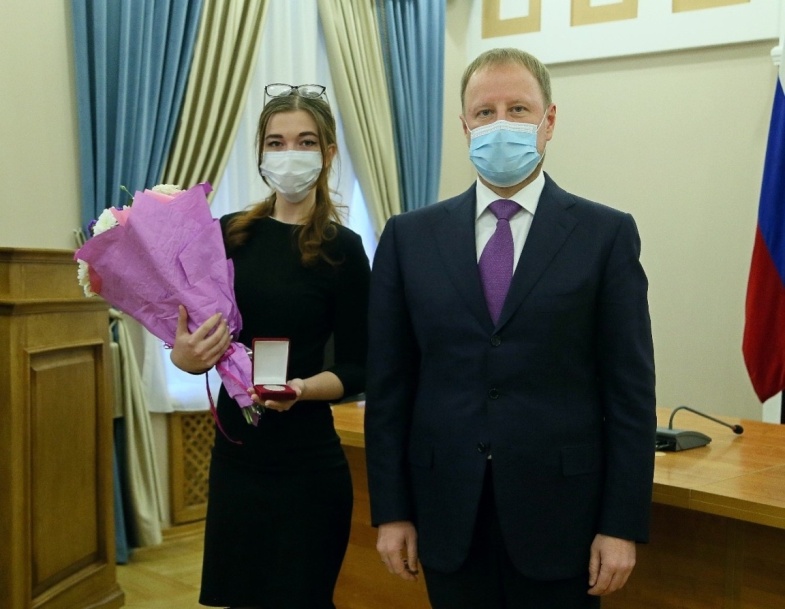 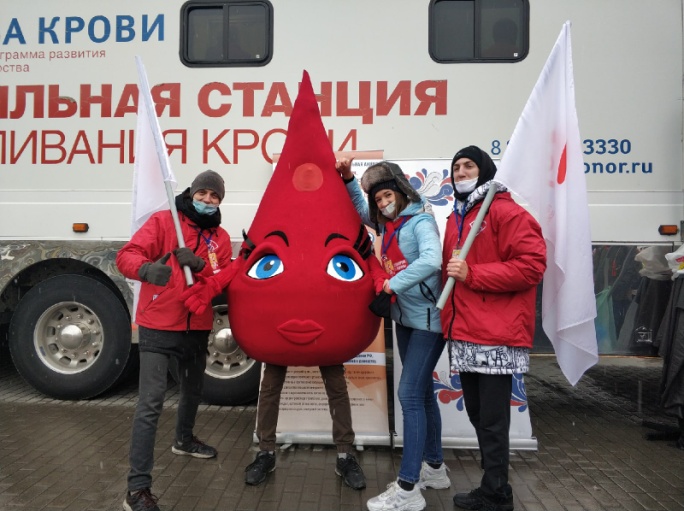 Волонтерский отряд «Новый Рубеж»
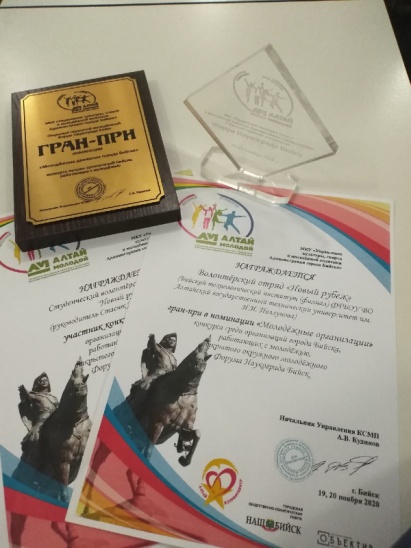 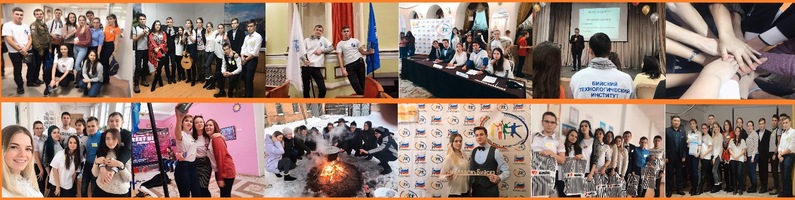 Приём 2021 года
23
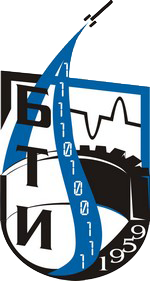 Бийский Технологический институт
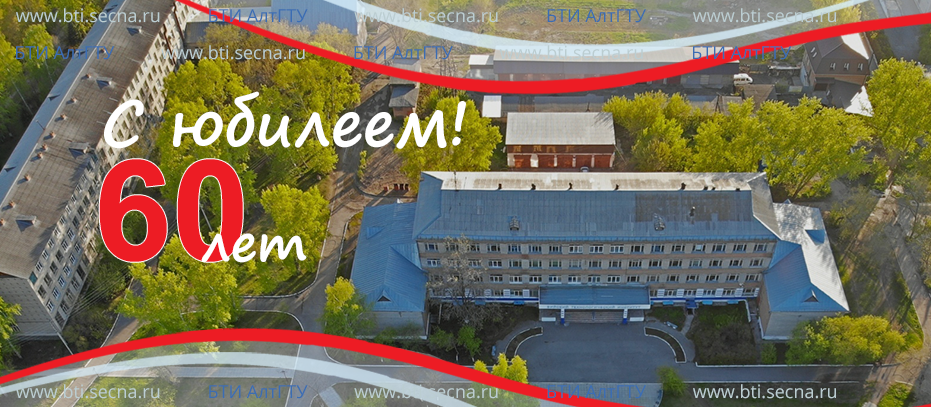 Качественное образование рядом!

Приемная комиссия: 
Алтайский край, г. Бийск, ул. Трофимова, д. 27, каб. 200Б
телефоны: +7−963−507−51−13; (3854)43−22−55
электронная почта: prcom@bti.secna.ru
сайт: http://www.bti.secna.ru/
Приём 2021 года
24